Grenzverlauf KGV Langerfeld
von Dahlbüdding, Fred
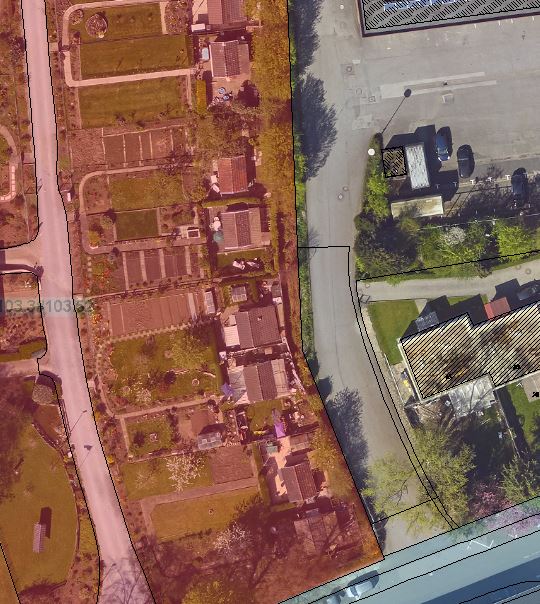 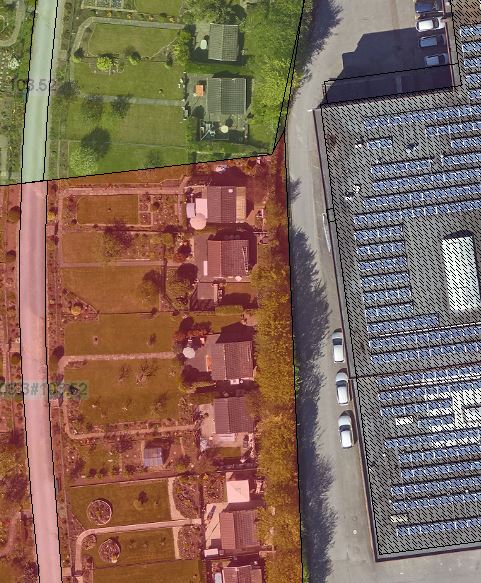 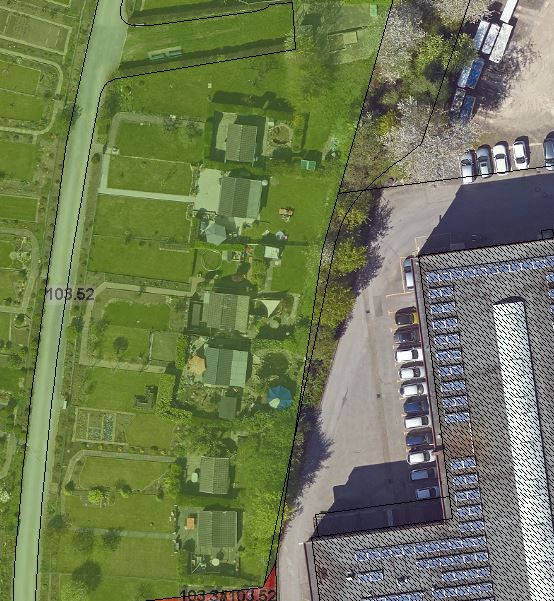 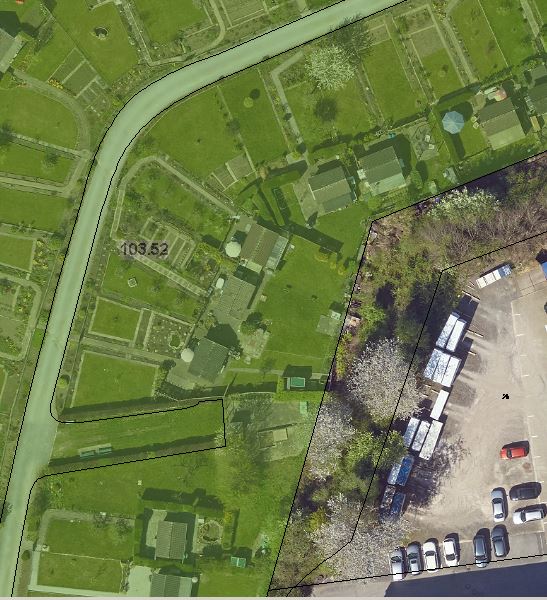 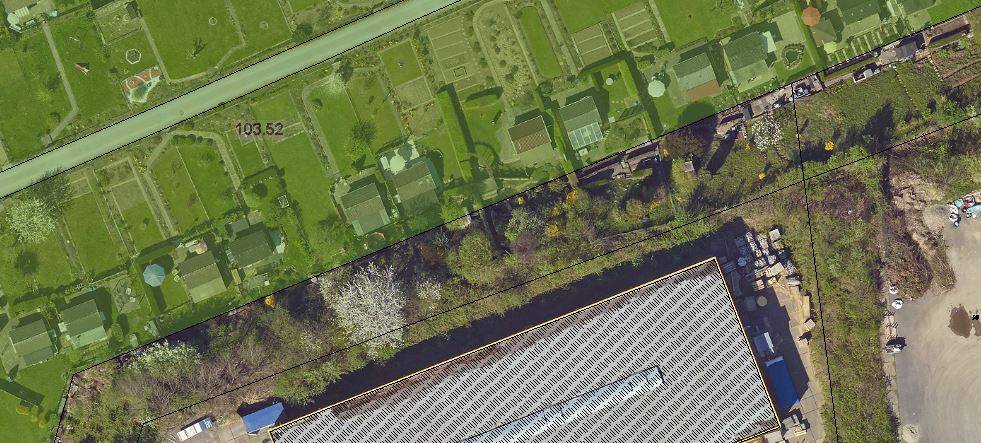 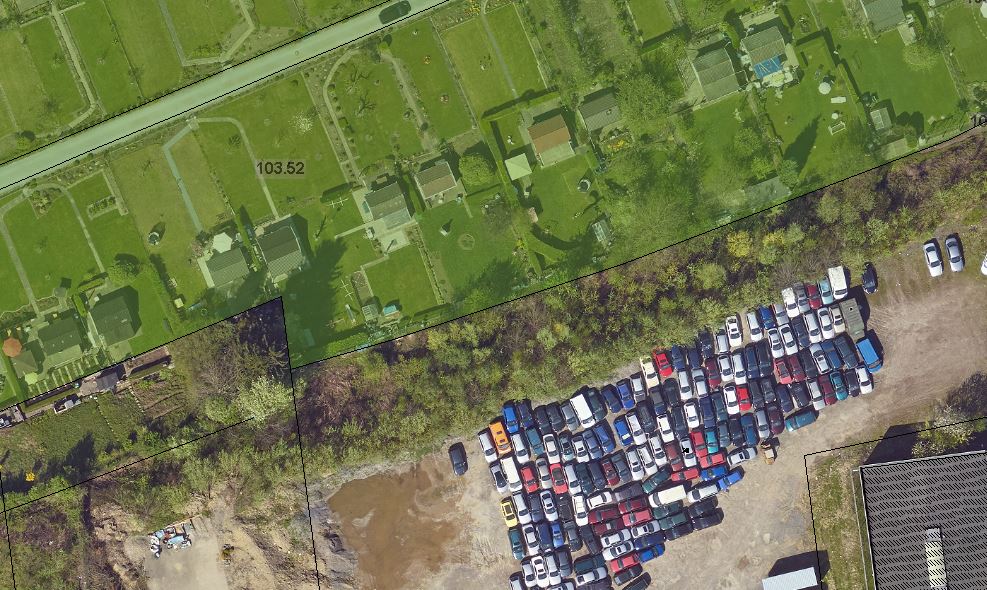 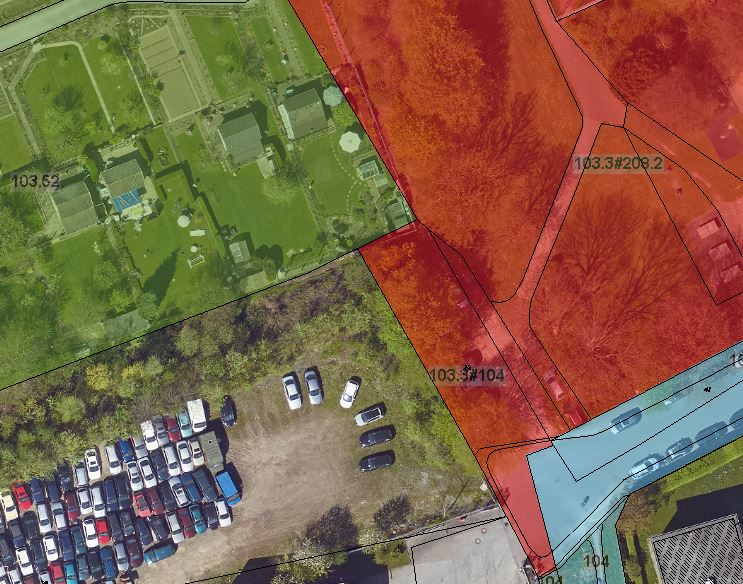 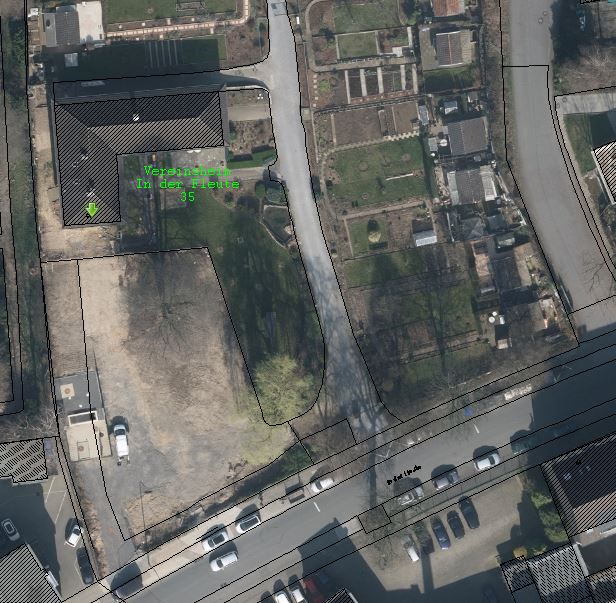 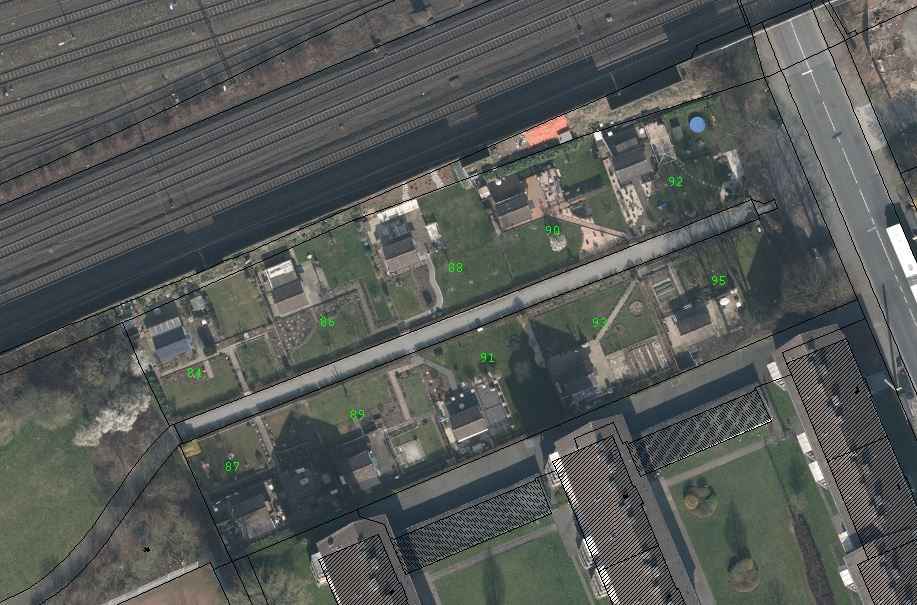 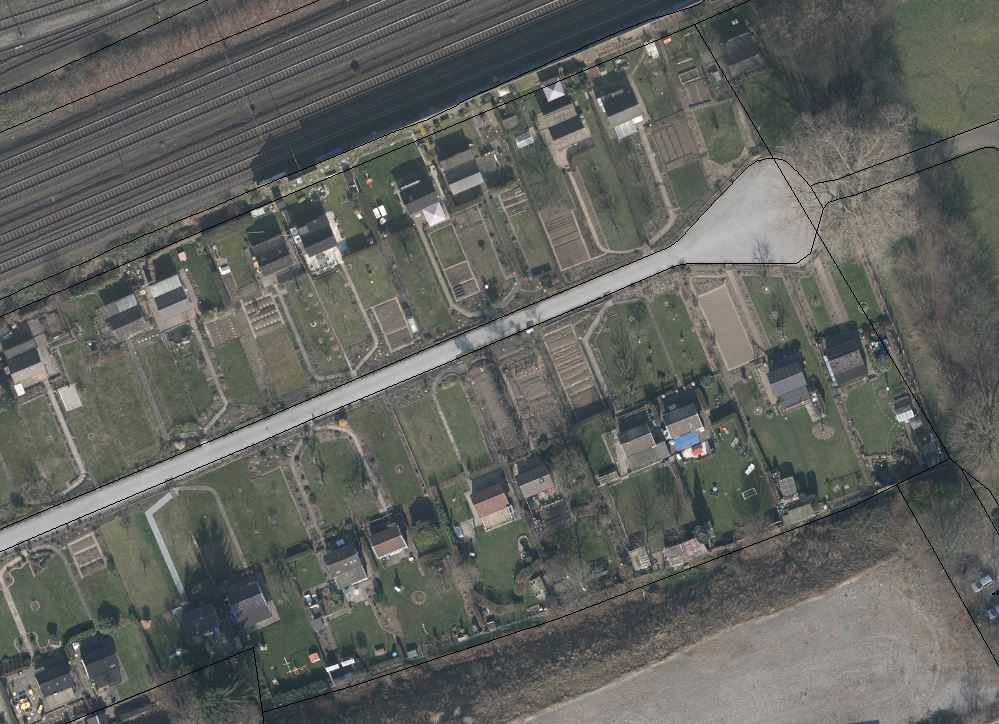 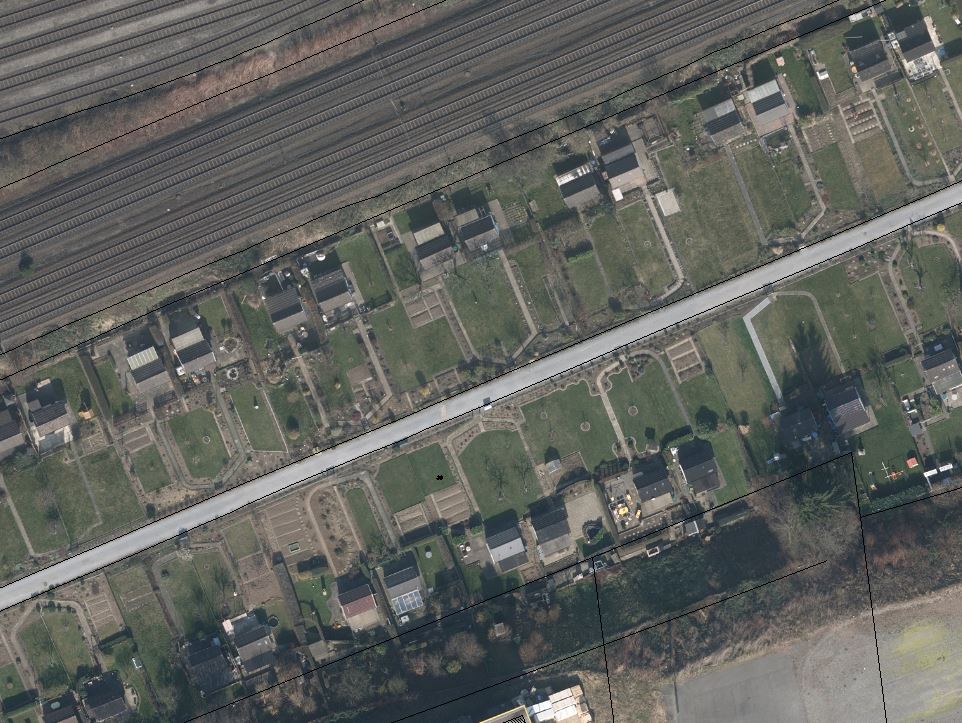 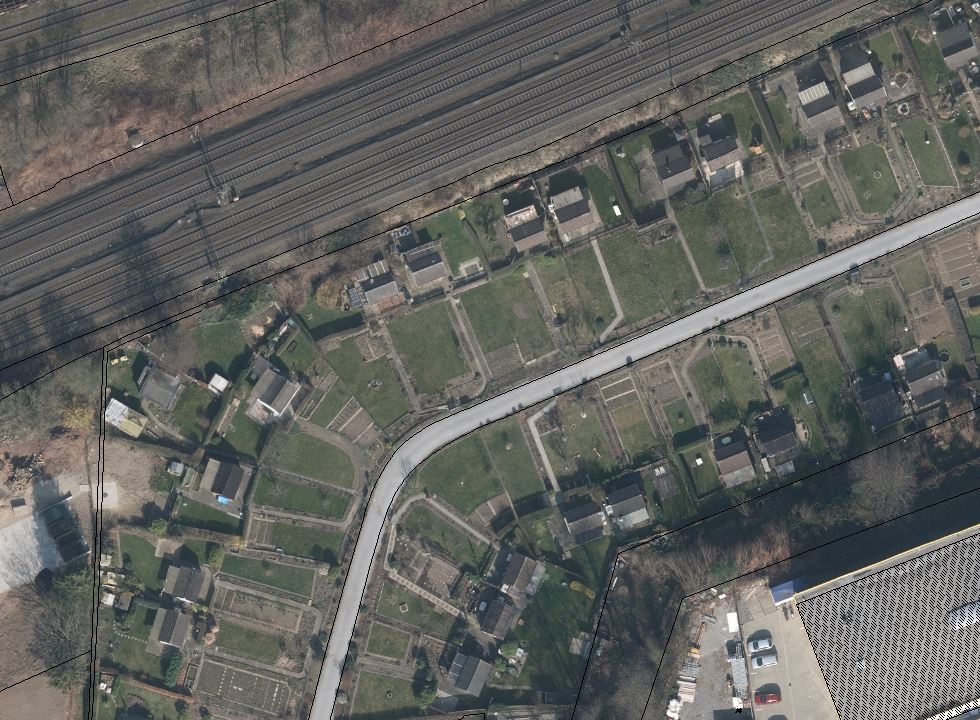 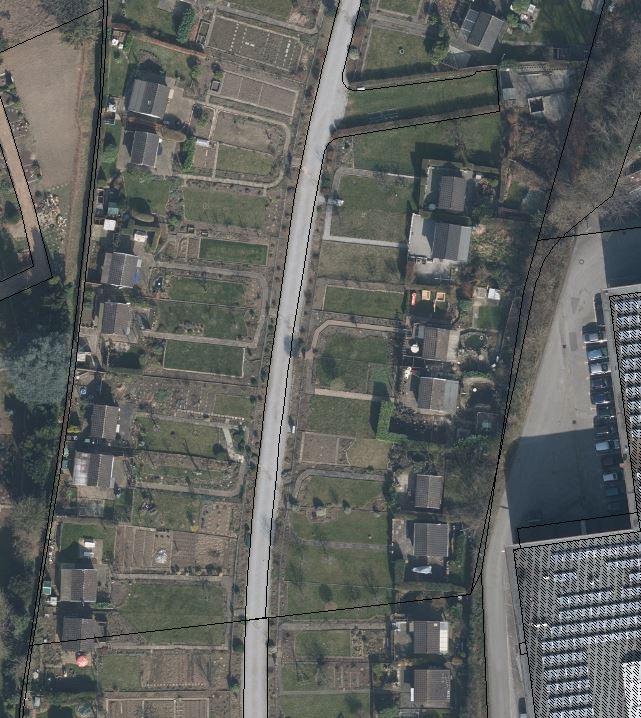 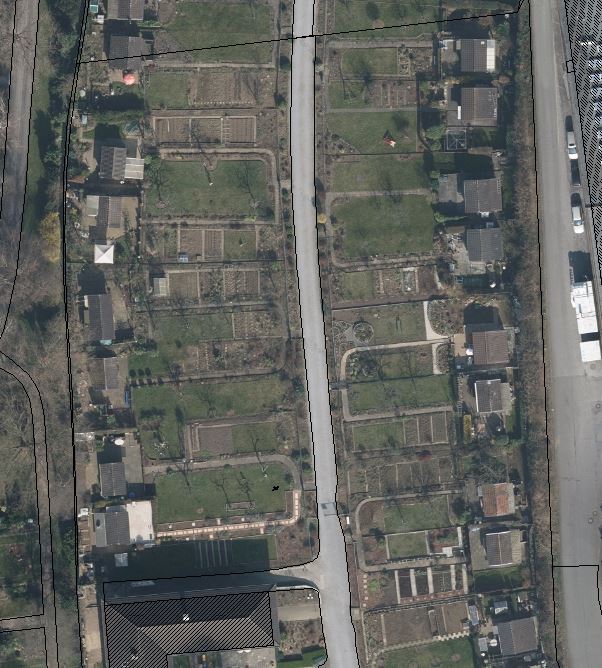